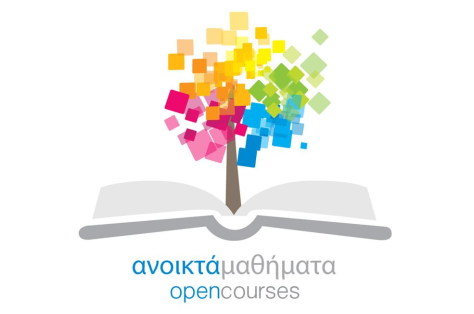 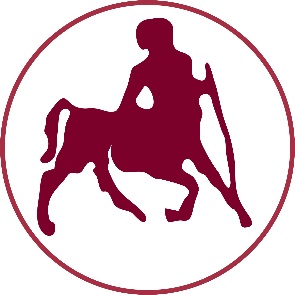 ΠΑΝΕΠΙΣΤΗΜΙΟ ΘΕΣΣΑΛΙΑΣ
A multi-modal Route Planning approach: a case-study of the city of Trikala
Ενότητα 7: Παρουσίαση 6

Γεώργιος Κ.Δ. Σαχαρίδης
Χριστόδουλος Ματσίγκος, Λάζαρος Ταταλόπουλος

Τμήμα Μηχανολόγων Μηχανικών
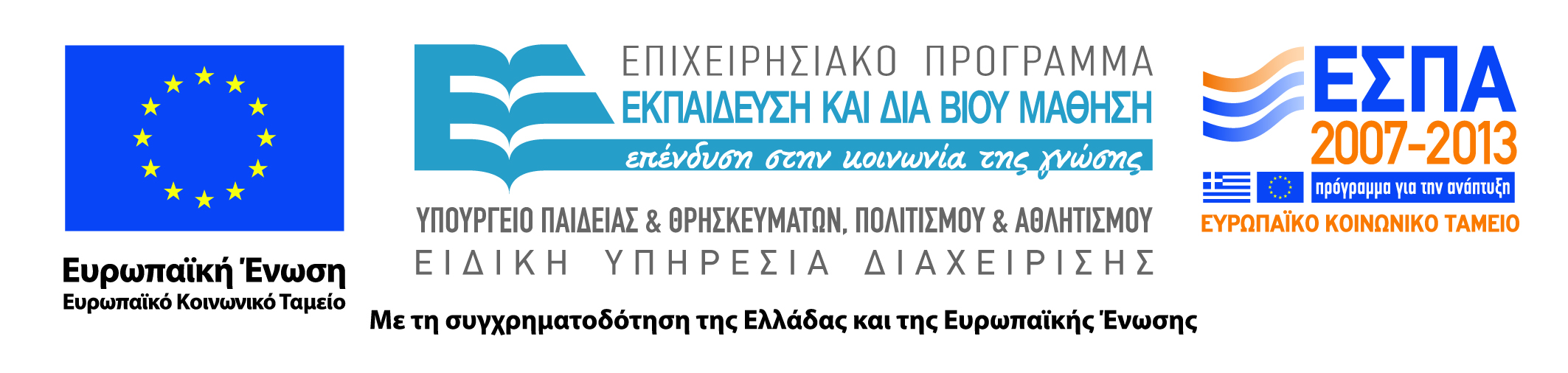 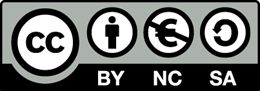 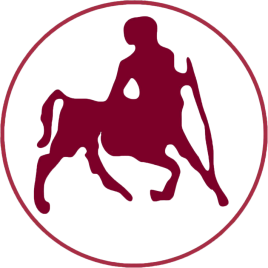 PRESENTATION STRUCTURE
MATSIGKOS-TATALOPOULOS   20/4/2015
2
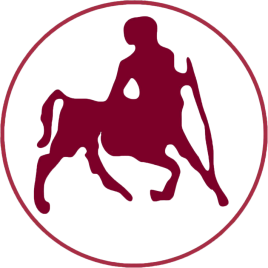 PRESENTATION STRUCTURE
MATSIGKOS-TATALOPOULOS   20/4/2015
3
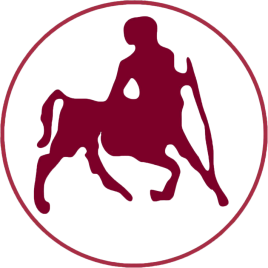 PROBLEM DESCRIPTION
The process of decision making:
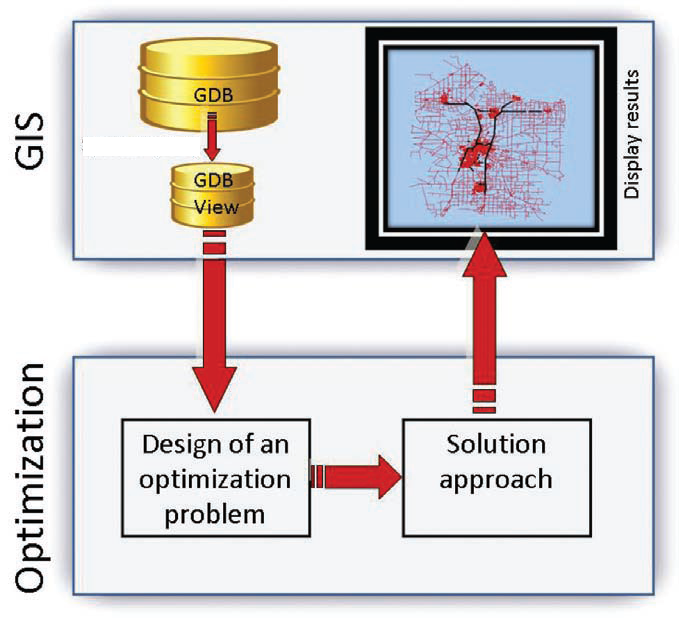 MATSIGKOS-TATALOPOULOS   20/4/2015
4
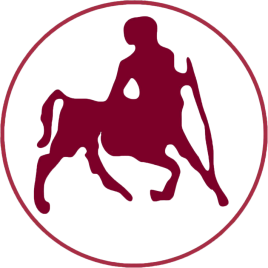 PRESENTATION STRUCTURE
MATSIGKOS-TATALOPOULOS   20/4/2015
5
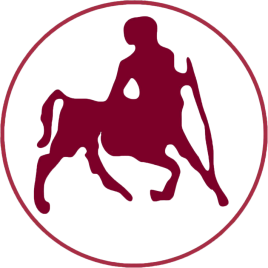 MATHEMATICAL MODEL
1ST APPROACH:
Input Parameters:
Cost between two stations (Distance or Time)



End Point
Start Point
Subscripts and Sets:
All the Bus stops

Total Buses
MATSIGKOS-TATALOPOULOS   20/4/2015
6
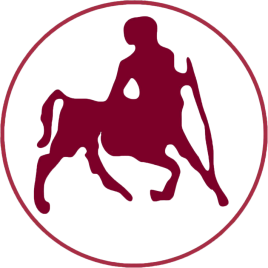 MATHEMATICAL MODEL
Decision Variable:
Binary variable (0-1) which is equal to 1 
if path from i to j using bus k is shortest from path using a bus ≠ than k

Equal to 0  if not
MATSIGKOS-TATALOPOULOS   20/4/2015
7
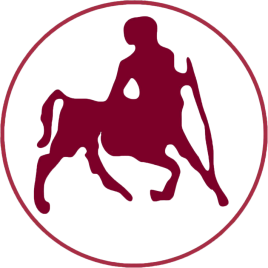 MATHEMATICAL MODEL
Constraints:
1. Only one bus should be chosen for a specific path
2. Binary
MATSIGKOS-TATALOPOULOS   20/4/2015
8
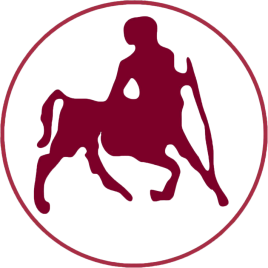 MATHEMATICAL MODEL
Objective Function:
Minimize the cost between station i         	 and station j          
by selecting one of the available buses:
MATSIGKOS-TATALOPOULOS   20/4/2015
9
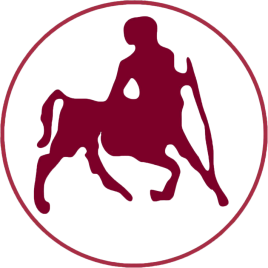 MATHEMATICAL MODEL
2nd APPROACH:
CREATION OF A NETWORK MODEL G(V,E)

where
V:	        Vertices
E:	        Edges   E=(i,j), i,j∈V, i≠j
B:	        Buses
INPUT PARAMETERS

BR:                Bus Routes (connectivity of vertices of G)
TS (or DT):    Time spent or distance travelled between two bus stops
O:	        Origin(Initial location)
D:                   Destination (Final location)
ILBS:	        Initial&last bus stop (1 for initial stop,-1 for last stop , 0 other)
MATSIGKOS-TATALOPOULOS   20/4/2015
10
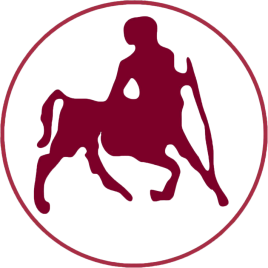 MATHEMATICAL MODEL
DECISION VARIABLES

U:	Edge Used (binary) 1 if edge (i,j) is part of the route
	0 otherwise 
  
IBS:	Initial bus stop (binary) 1 if bus stop is the starting stop
	0 otherwise
LBS:	Last bus stop (binary) 1 if bus stop is the final stop
	0 otherwise
MATSIGKOS-TATALOPOULOS   20/4/2015
11
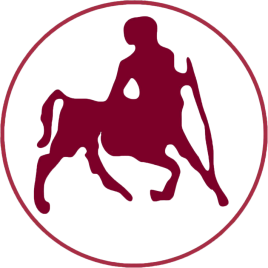 MATHEMATICAL MODEL
Algorithm function for Route Planning
Computation of initial and final bus stop
Route Computation  minimizing the travelling time or distance
Route Planning from a starting point  to a finishing point
MATSIGKOS-TATALOPOULOS   20/4/2015
12
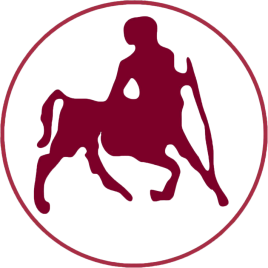 MATHEMATICAL MODEL
Computation of initial and final bus stop
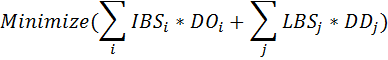 Objective function
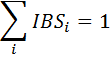 Constraints
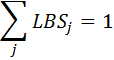 MATSIGKOS-TATALOPOULOS   20/4/2015
13
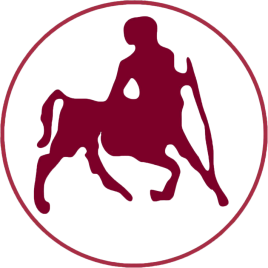 MATHEMATICAL MODEL
Route Computation  minimizing the travelling time or distance
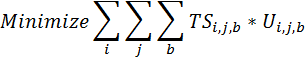 Objective function
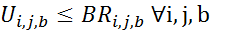 Constraints
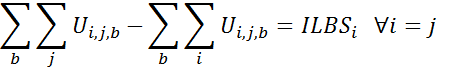 MATSIGKOS-TATALOPOULOS   20/4/2015
14
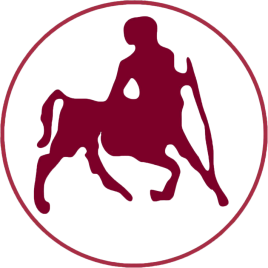 PRESENTATION STRUCTURE
MATSIGKOS-TATALOPOULOS   20/4/2015
15
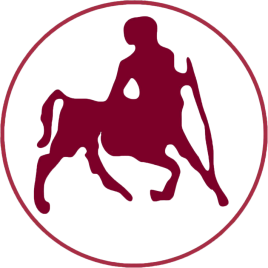 Application of the Mathematical Model on simulated Data
1st Approach
Data:
1
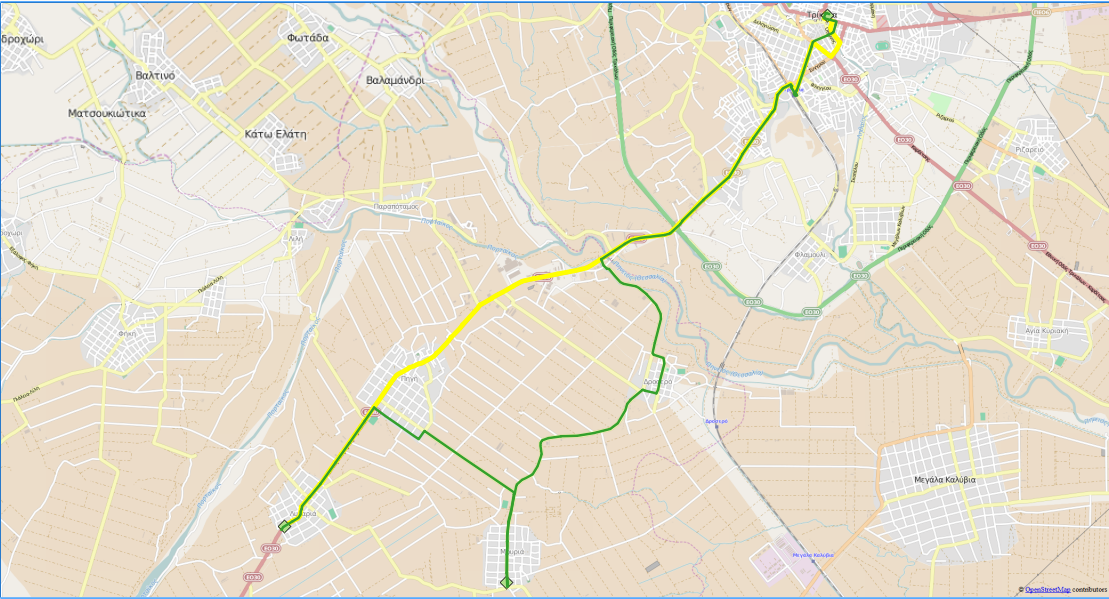 2
MATSIGKOS-TATALOPOULOS   20/4/2015
16
3
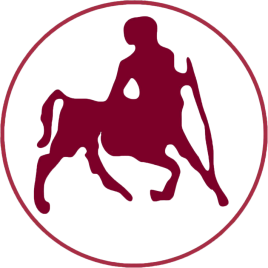 Application of the Mathematical Model on simulated Data
Data:
Distance between i and j using bus k in Km:
1: Trikala
2: Ligaria
3: Mouria
MATSIGKOS-TATALOPOULOS   20/4/2015
17
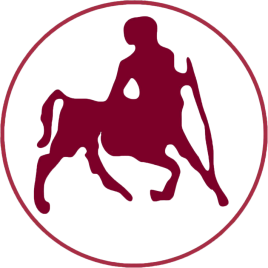 Application of the Mathematical Model on simulated Data
Results:
Using C++, CPLEX:
Shortest path to go from Trikala to Ligaria  is by using bus 2 (14Km)
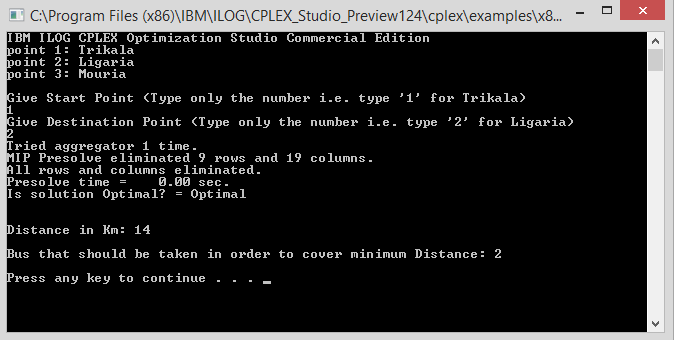 MATSIGKOS-TATALOPOULOS   20/4/2015
18
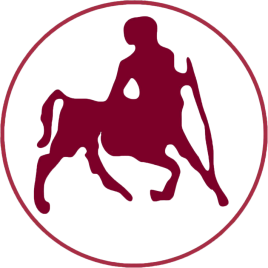 Application of the Mathematical Model on simulated Data
Results:
Using C++, CPLEX:
No connection between two same points:
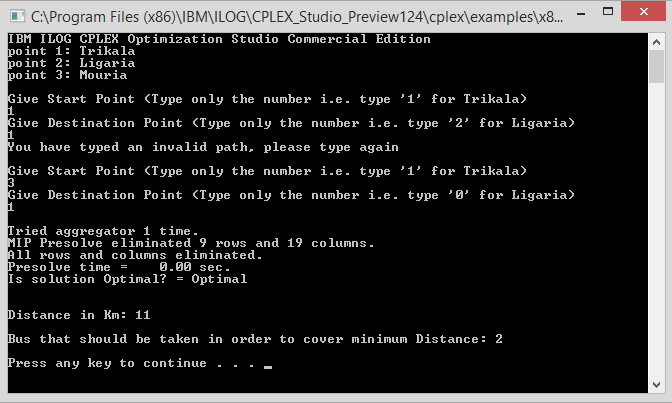 MATSIGKOS-TATALOPOULOS   20/4/2015
19
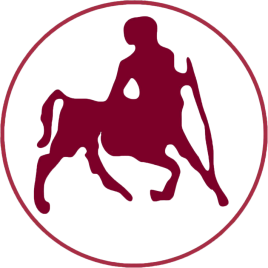 Application of the Mathematical Model on simulated Data
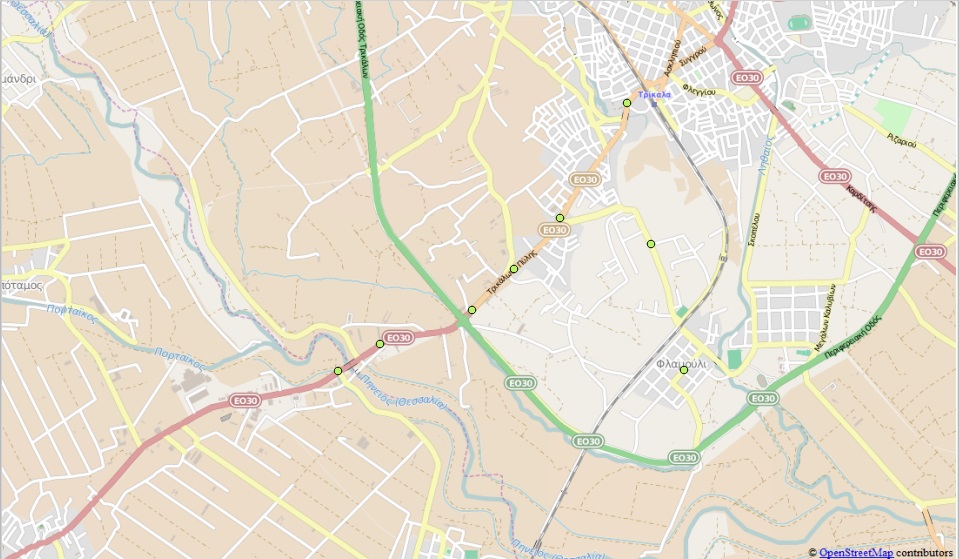 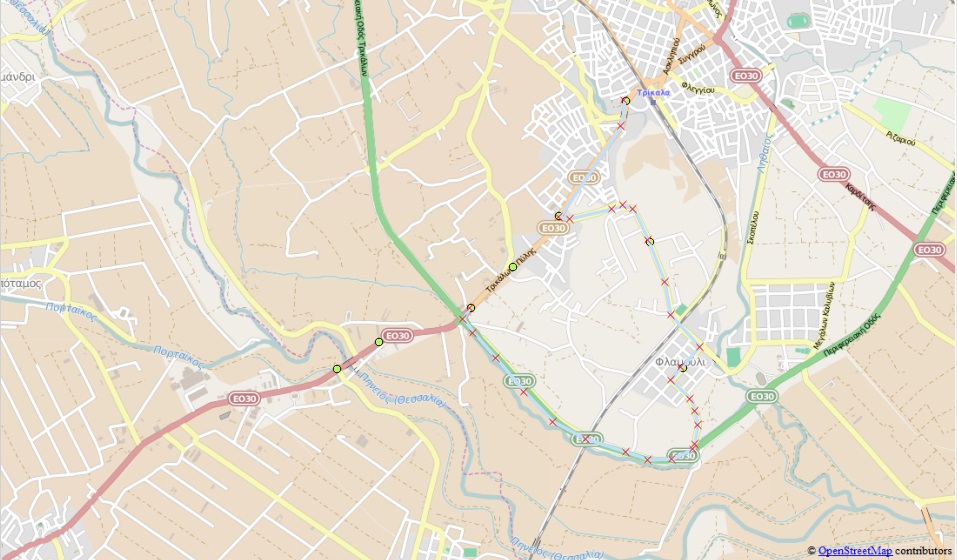 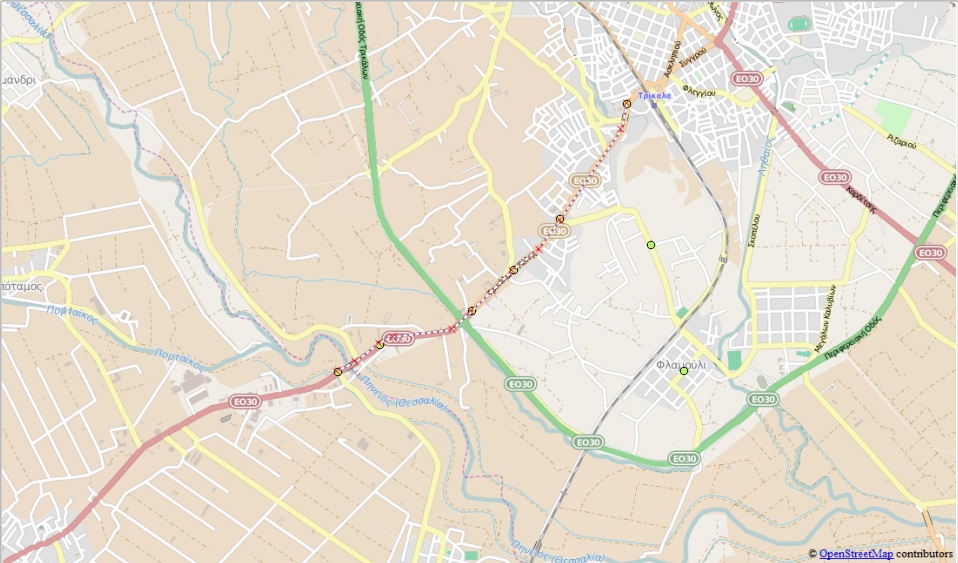 2nd Aproach
0
1
Bus 2
2
Bus 1
4
5
6
7
3
..\..\..\..\..\..\Drop box\Matsigkos Ch-Tatalopoulos Laz\Coding\Route Planning v.4.xlsx
MATSIGKOS-TATALOPOULOS   20/4/2015
20
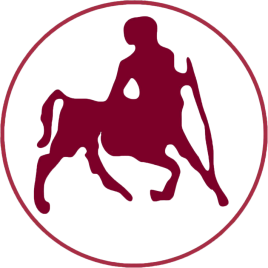 BIBLIOGRAPHY
Crainic T.G. (2002) “A Survey of Optimization Models for Long-Haul
     Freight Transportation” R.W. Hall (Ed. 2), Kluwer.

Faiz S. & Krichen S. (2013) “Geographical Information Systems and Spatial Optimization” CRC Press (Ed. 1) Boca Raton.
MATSIGKOS-TATALOPOULOS   20/4/2015
21
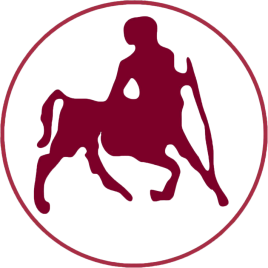 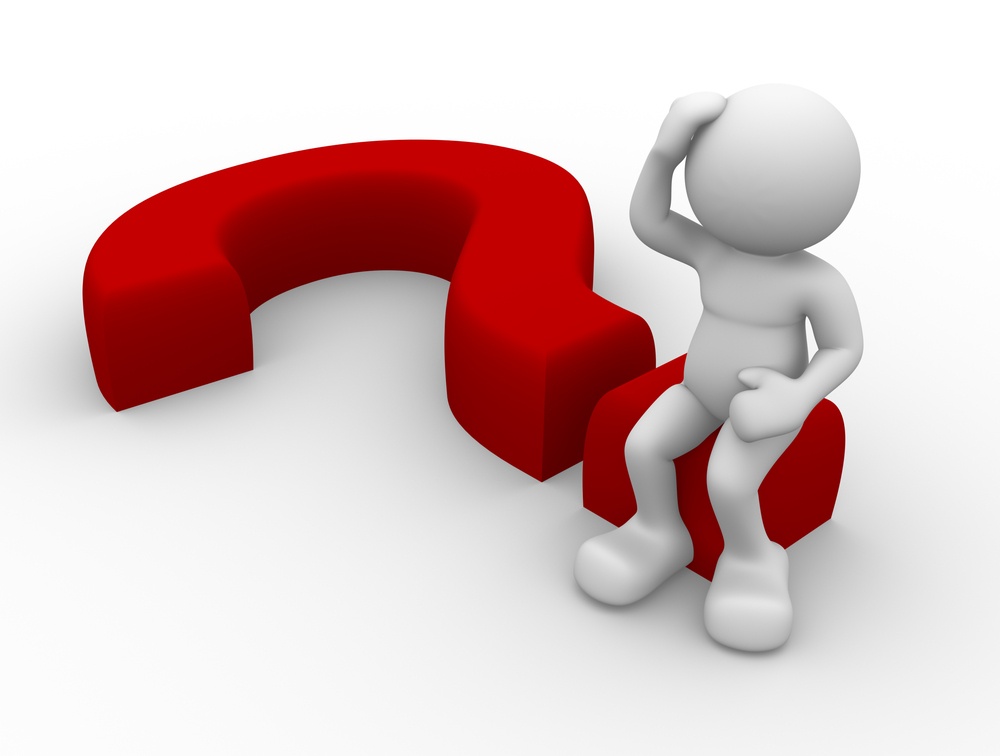 Questions
MATSIGKOS-TATALOPOULOS   20/4/2015
22